West Midlands Funders Network -  Members Roundtable Exchange Birmingham City Council Section114 – Impact on Birmingham’s Voluntary, Community, Faith & Social Enterprise SectorMonday 23 January 2024Ian Henshaw, Head of Strategic Funding & Sector Development,BVSC
www.bvsc.org/birminghams-city-council-section-114-notice
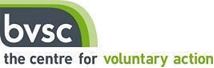 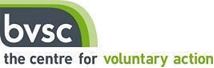 Background (1)
5 September 2023 – Birmingham City Council (BCC) issued Section 114 Notice

BCC cannot balance 2024/2025 budget. Councils required by law to issue S. 114 Notice when can’t finance budget.

Bans all spending apart from essential spend, protecting: vulnerable people, statutory services, pre-existing commitments

Birmingham has diverse 1.1m population. BCC need to find savings of £300m over next 2 years

Council Tax set in the Annual Budget, to be finalised. Not clear yet how/whether this will rise

6 September 2023 – BCC Cabinet Members Partner Letter advised to contact Lead Commissioner/ Portfolio Holder
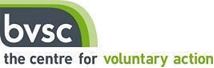 Background (2)
19 September 2023 – DLUHC Secretary of State announced proposals. Political advisors and Commissioners appointed (Started 9 October). Responsible for governance, scrutiny of strategic decision making, finance and senior appointments. Max Caller CBE appointed as Lead Commissioner. Local inquiry to investigate the causes of the issues set up. 

25 September 2023 & 12 October 2023 – BCC held Extraordinary General Meetings to discuss and vote on S114.
 
Financial recovery plan endorsed. Councillors voted to receive a further report and emergency budget. A second s114 notice was triggered by a s5 report (21 September) as BCC had not been able to agree on a new process for job evaluations

17 October- Birmingham City Partnership Board statement reaffirmed its commitment to work together for the future of Birmingham: https://www.bvsc.org/news/joint-statement-from-birmingham-city-partnership-board 

Further info on Council FAQs: https://www.birmingham.gov.uk/info/50306/commissioners_intervention_and_improvement/2757/frequently_asked_questions_faqs_about_section_114
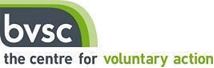 Non-Statutory Budget Consultation
13 December 2023 – BCC issued Non-Statutory Budget Consultation (Closed 17 January 2024):

https://www.birminghambeheard.org.uk/economy/bccbudgetconsultation2024/ 

The Consultation asked for views on:

Prioritisation of different BCC Services

Whether services should be prioritised to: benefit the majority or those with greatest need; meet the needs of today or over the long-term

How high priority services should be delivered in future

Organisational & Individual Background of consultee (including on protected characteristics)
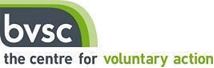 VCFSE Impact
BVSC is monitoring the situation as regards to the effect this will have on the VCFSE  sector in Birmingham

Grants & Funding - All existing grant agreements and contracts to be honoured. Funding given to the Council to distribute by other bodies and ring-fenced grants expected to be unaffected. Future grant agreements to be reviewed using essential spend criteria. Those with specific concerns advised to contact their relevant Council commissioner.

Services – BCC services to be reviewed further to consultation with changes to particularly non-statutory services. Potential greater demand on VCFSE sector to meet service user needs, dependant on decisions. 

Community Assets – Save Birmingham Campaign protecting community spaces and services and supporting community ownership / management/ support of these: https://savebirmingham.org/   

Equality, Diversity & Inclusion – Concerns expressed by some of potential EDI impacts (e.g. Race, Faith)
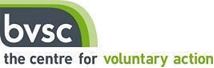 BVSC Support
CEO Brian Carr issued a statement on 6 September: https://www.bvsc.org/news/bvsc-statement-on-birmingham-city-councils-section-114-notice  
Senior VCFSE Leaders Forum to Discuss Section 114 held online on 11 October
Ongoing liaison with BCC and with partners through Birmingham City Partnership Board
Asks for City Partners in Cost of Living Week on 6 November to involve the Sector in future plans
Promoted the non-statutory budget consultation through networks and in our e-bulletin
BVSC CEO attending BCC Corporate Leadership Team Meeting on 17 January to speak to paper setting out protocol for BVSC/ VCFSE partnership engagement in coming months
BVSC Director of Programmes liaising with senior BCC Directorate leads around messaging to VCFSE sector and any necessary joint planning/ remodelling exercises
BVSC Director of Research exploring research project on impact of Section 114 locally and nationally in partnership with Third Sector Research Centre (TSRC) and National Association of Voluntary and Community Action (NAVCA)
A Sector meeting Thursday 8th February 1pm with Cllr John Cotton and Prof. Graeme Betts, Adult Social Care: Birmingham City Council Section 114: Voluntary, Community, Faith & Social Enterprise  (VCFSE) Sector Briefing Online Meeting | Birmingham Voluntary Service Council (bvsc.org)
Regular updates: https://www.bvsc.org/birminghams-city-council-section-114-notice
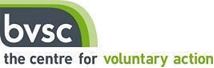 Questions?
Contact: Ian Henshaw, Head of Strategic Funding & Sector Development, BVSC:  ianh@bvsc.org 

Regular updates: https://www.bvsc.org/birminghams-city-council-section-114-notice